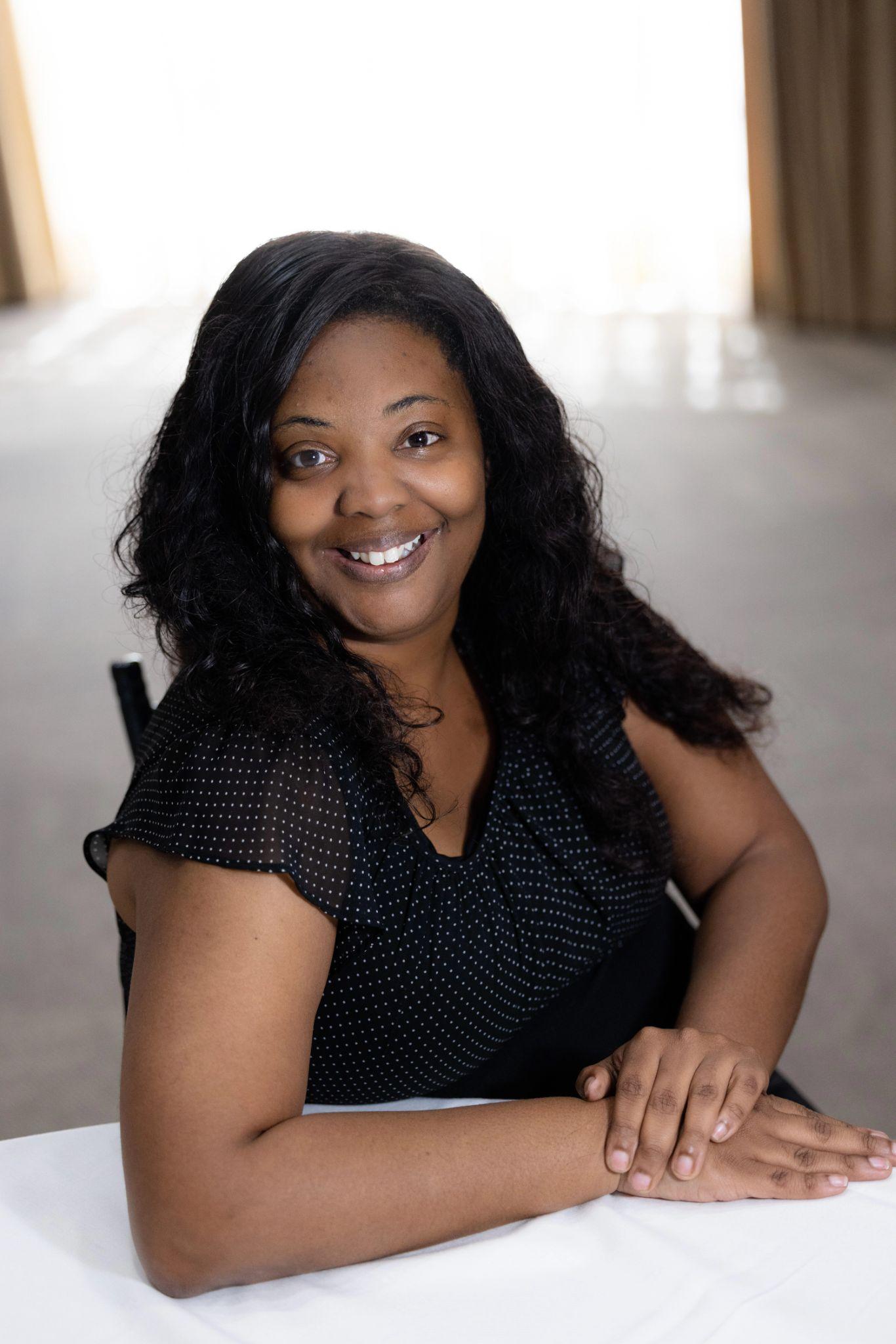 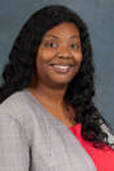 Livya Mitchell, DTM
Immediate Past District Director

District Leadership Committee Chair
Kathy Moore
Big Thank YOU to the DLC Committee Members
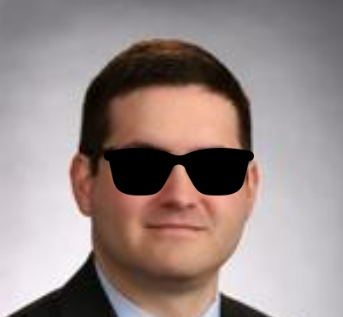 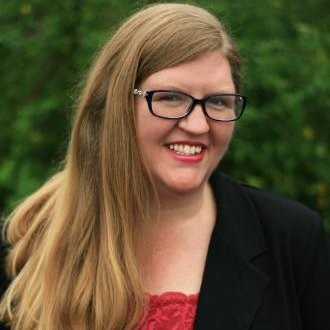 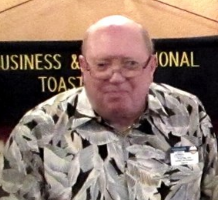 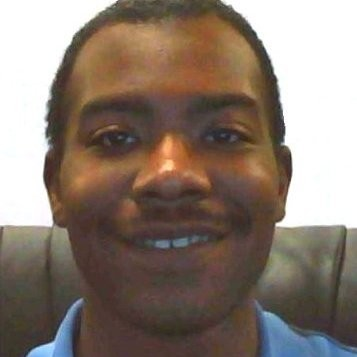 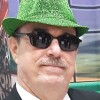 Eddie Montemayor
Division I
Pebby Garner
Division H
Desmond Callaway
Division J
Melody Moore
Division K
Doug Kelly
Division G
The committee has hereby identified, certified, interviewed and nominated candidates for 4 elected positions. Since we have 1 Division K and no other, we will be conducting Division Director interviews, to fill the candidate slate. 
The committee would like it to be known that we were all very impressed with the caliber of candidates we are moving forward this year. Candidates all exhibited passion for the Toastmasters Mission.
Grace Bennett served as alternate.
Nominees for District Director and Program Quality Director
Program Quality Director Nominee
District Director Nominee
Kevin F. Clark
Yiting Liu, DTM
Nominees for Club Growth Director
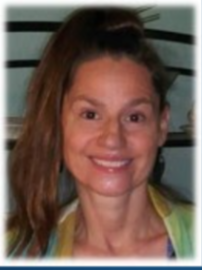 Club Growth Director Nominee
Club Growth Director Nominee
Chris Miller
Dawn  Trenholm Colvin
Division I, H and G Candidates
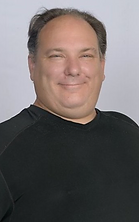 Division I Nominee
Harvey Jenkins
Division G, H, J and K Nominees
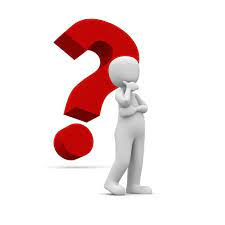 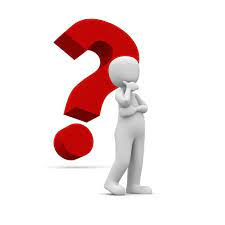 Division K Nominee
Division J Nominee